Strain I. Posavljak
OTPORNOST MATERIJALA
OM20-P3
2.9. Statički neodređeni problemi štapova
2.9.1. Pojam statičke neodređenosti
Konstrukcija je statički određena ako joj se sve nepoznate veličine (reakcije veza, i sve presečne sile) mogu odrediti iz raspoloživih statičkih uslova ravnoteže.
U suprotnom je konstrukcija statički neodređena.
2
Neka je n broj nepoznatih koje treba odrediti, a s broj statičkih uslova ravnoteže koji se mogu postaviti, onda
predstavlja stepen statičke neodre-đenosti izvesne konstrukcije.
REŠAVANJE STATIČKI NEODREĐENIH PROBLEMA ?
METOD SILA
METOD POMERANJA
3
2.9.2. Štap sa ukleštenim krajevima
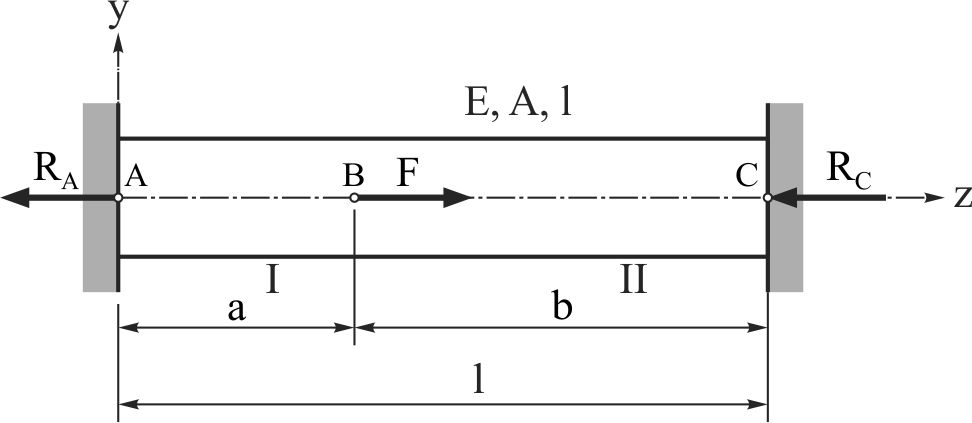 Sl. 2.20 Štap sa ukleštenim krajevima opterećen silom F
Stepen statičke neodređenosti:
4
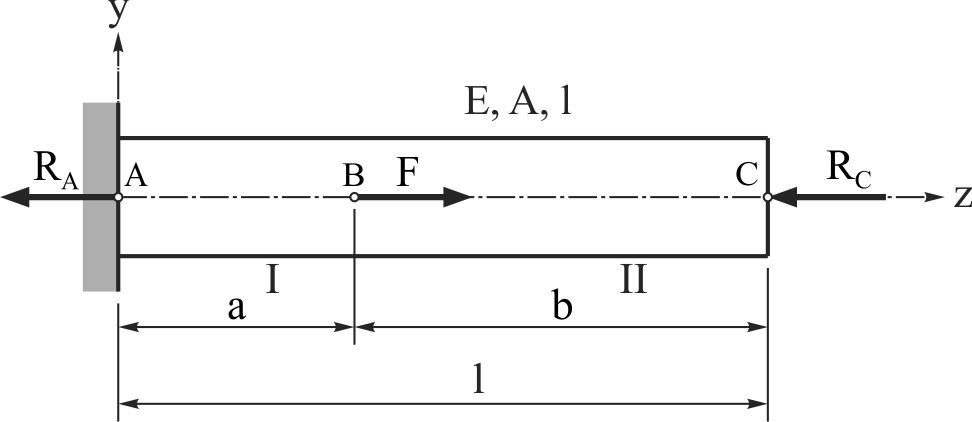 Sl. 2.21 Prikaz primene metoda sila kod štapa sa ukleštenim krajevima
Dopunski uslov:
5
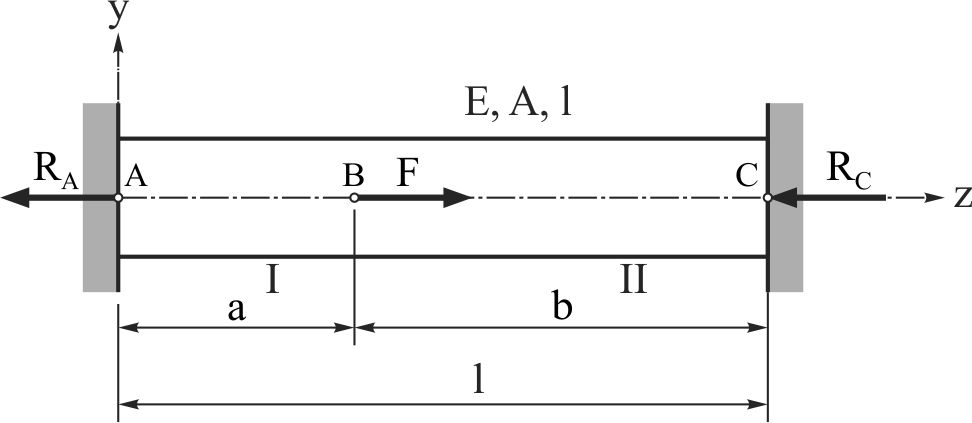 6
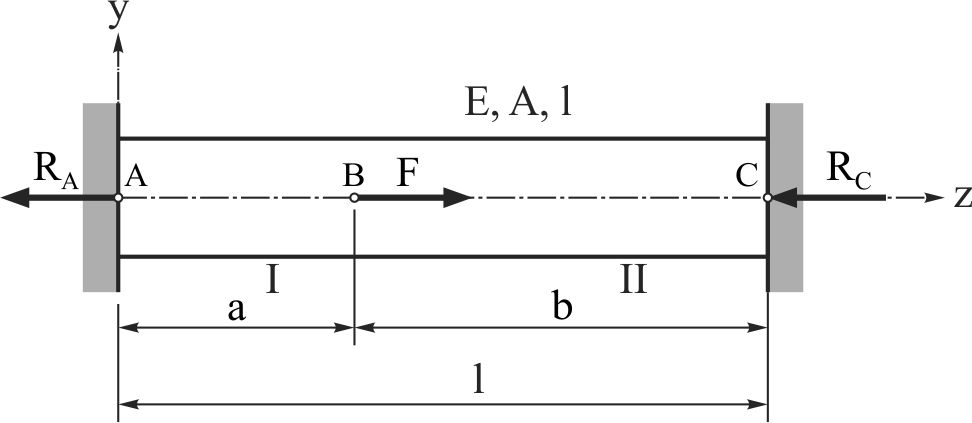 Presečne normalne sile:
7
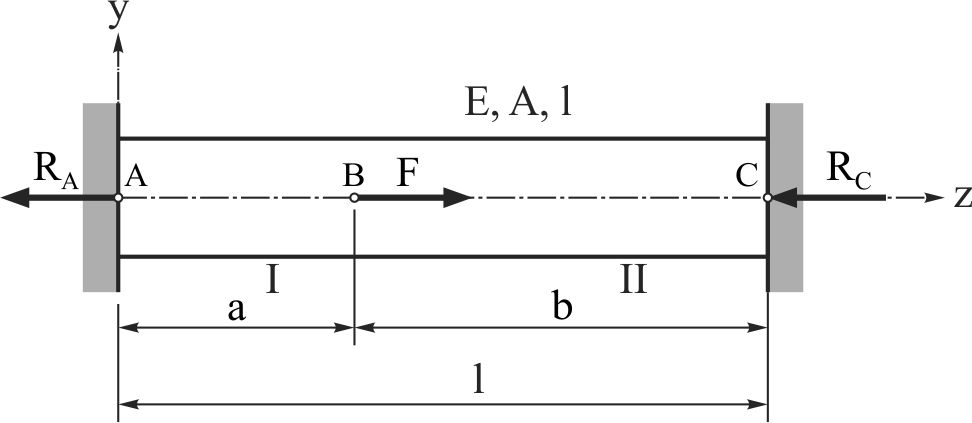 Normalni naponi:
8
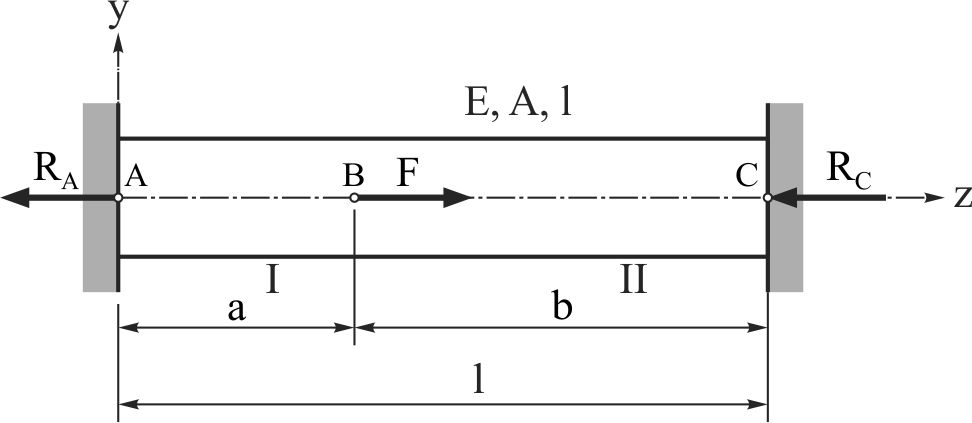 Podužne deformacije:
9
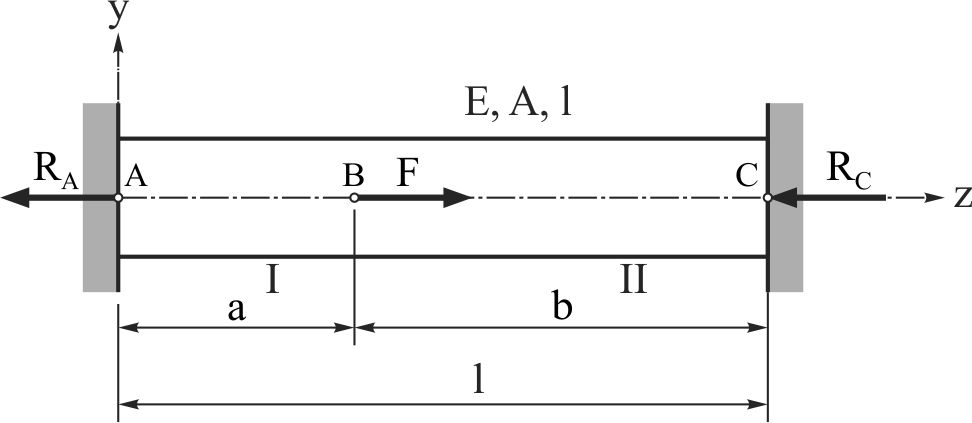 Pomeranje poprečnog preseka definisanog koordinatom z = a:
10
2.9.3. Štap sa ukleštenim krajevima u          homogenom temperaturnom polju
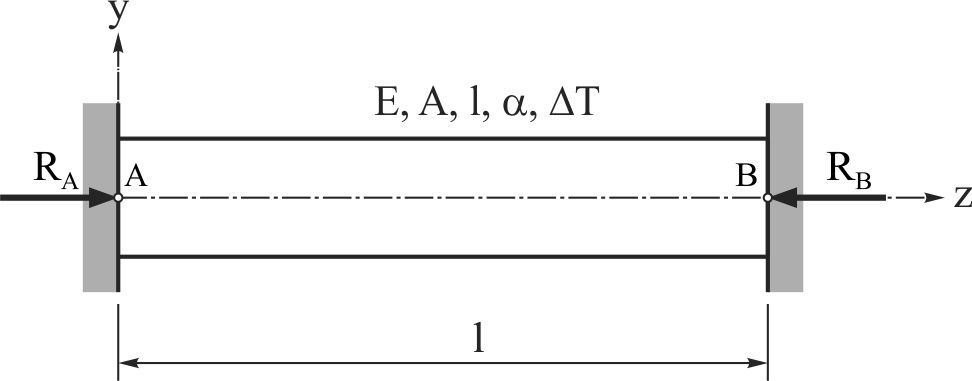 Sl. 2.22 Štap sa ukleštenim krajevima u homogenom temperaturnom polju
Stepen statičke neodređenosti:
11
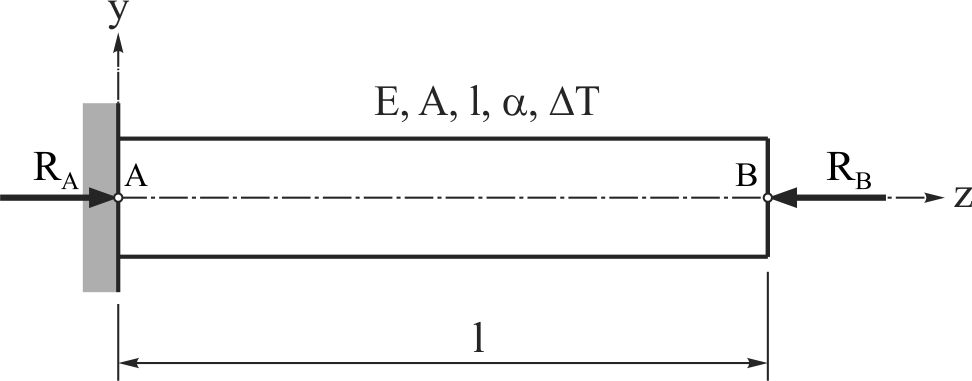 Sl. 2.23 Prikaz primene metoda sila kod štapa sa ukleštenim krajevima u homogenom temperaturnom polju
Dopunski uslov:
12
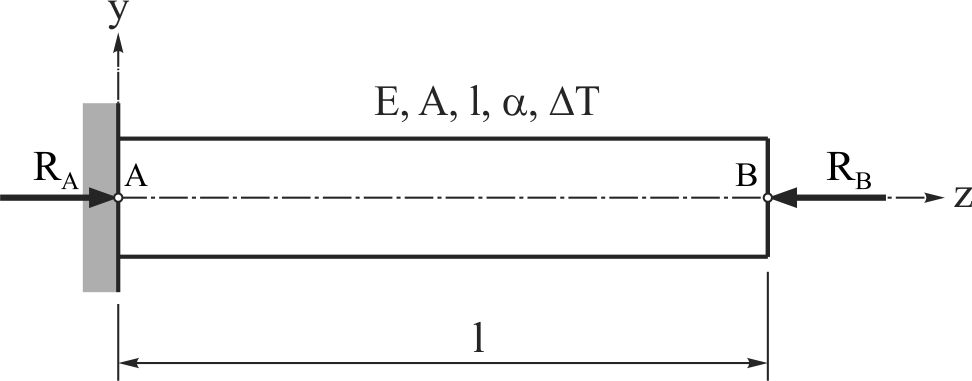 13
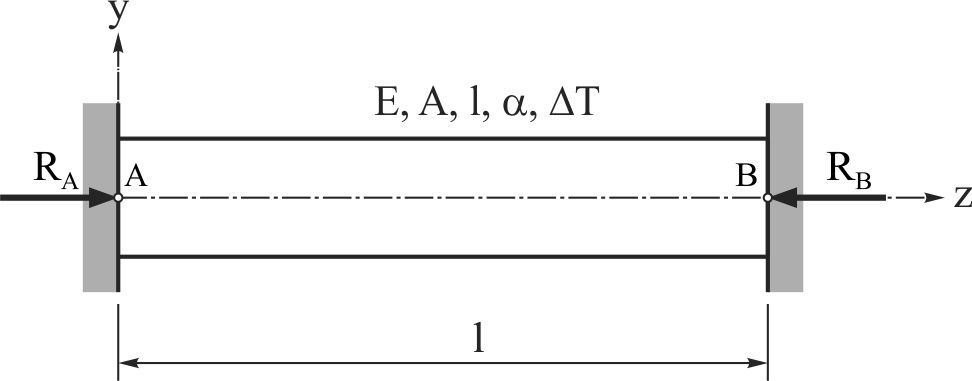 Iz
Presečne normalne sile:
14
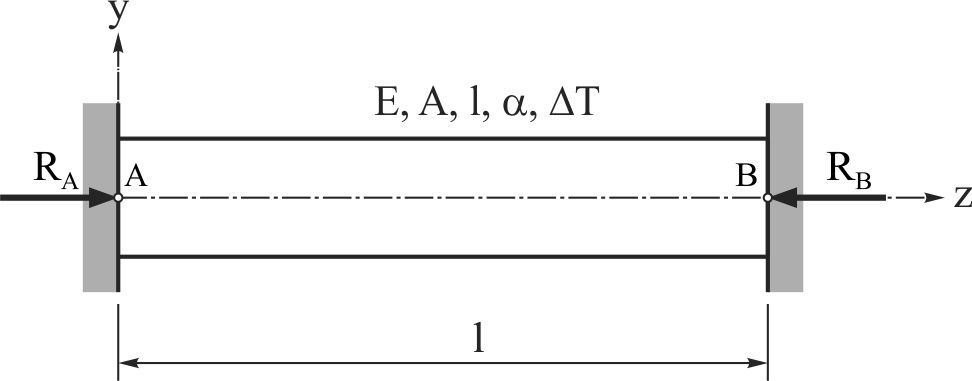 Normalni naponi:
15
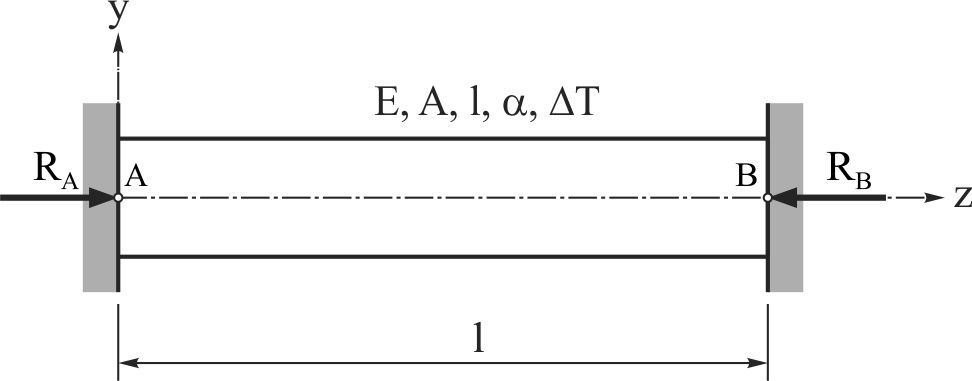 Podužne deformacije:
16
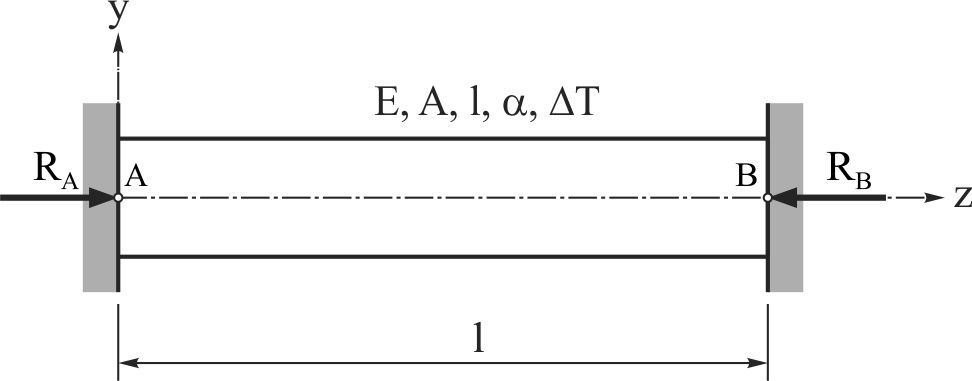 Izduženje u funkciji od koordinate z:
17
2.10. Statički određene i statički         neodređene štapne         konstrukcije
Rešavanje problema štapnih konstrukcija, svodi se na iznalaženje sila u štapovima kao i iznalaženje pomeranja zajedničkih čvorova.
U postupak rešavanja uvodi se plan pomeranja.
18
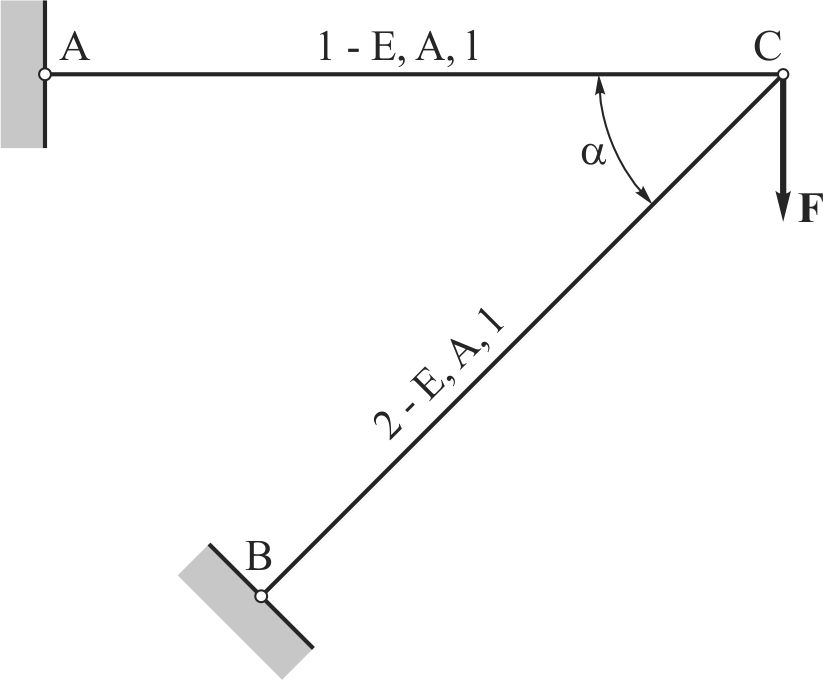 Sl. 2.24 Konstrukcija formirana od dva štapa
19
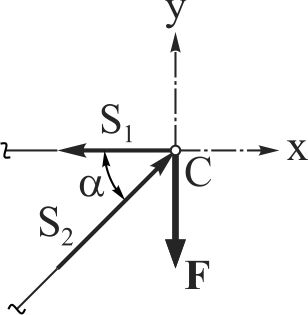 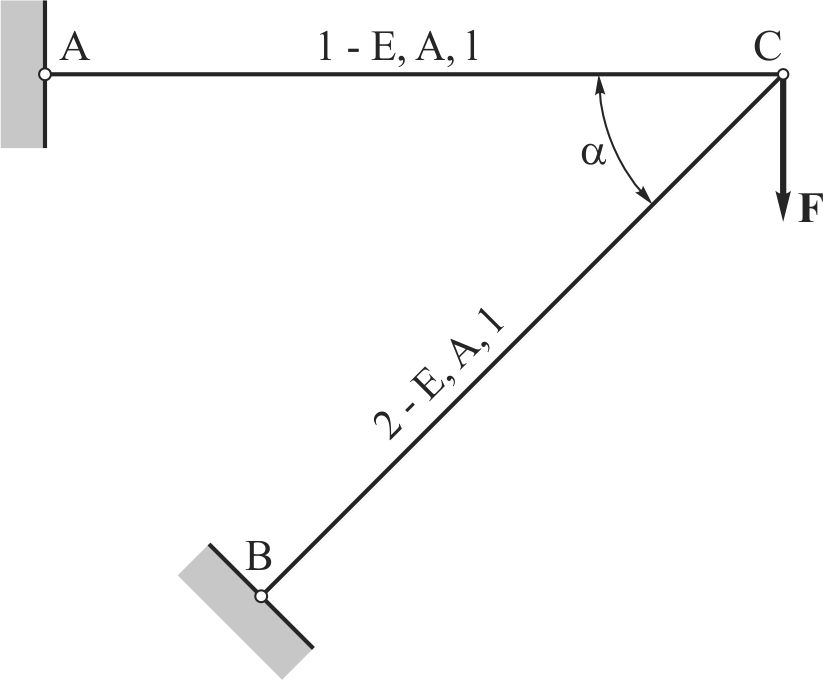 20
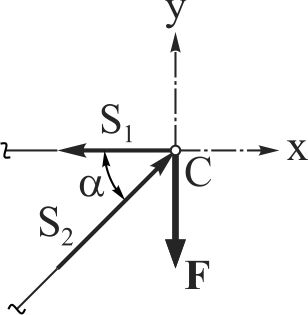 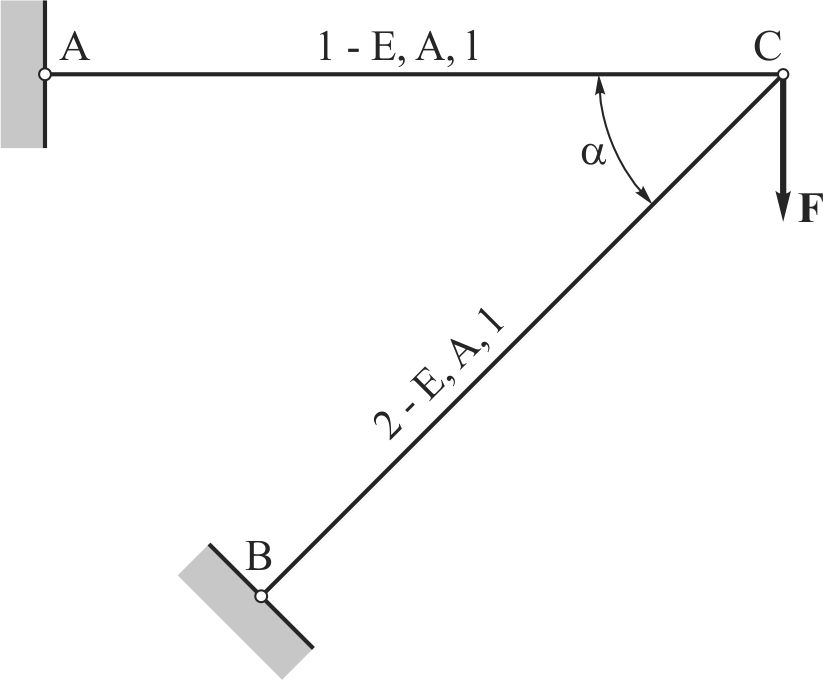 Sila S1 izaziva izduženje štapa 1:
Sila S2 izaziva skraćenje štapa 2:
21
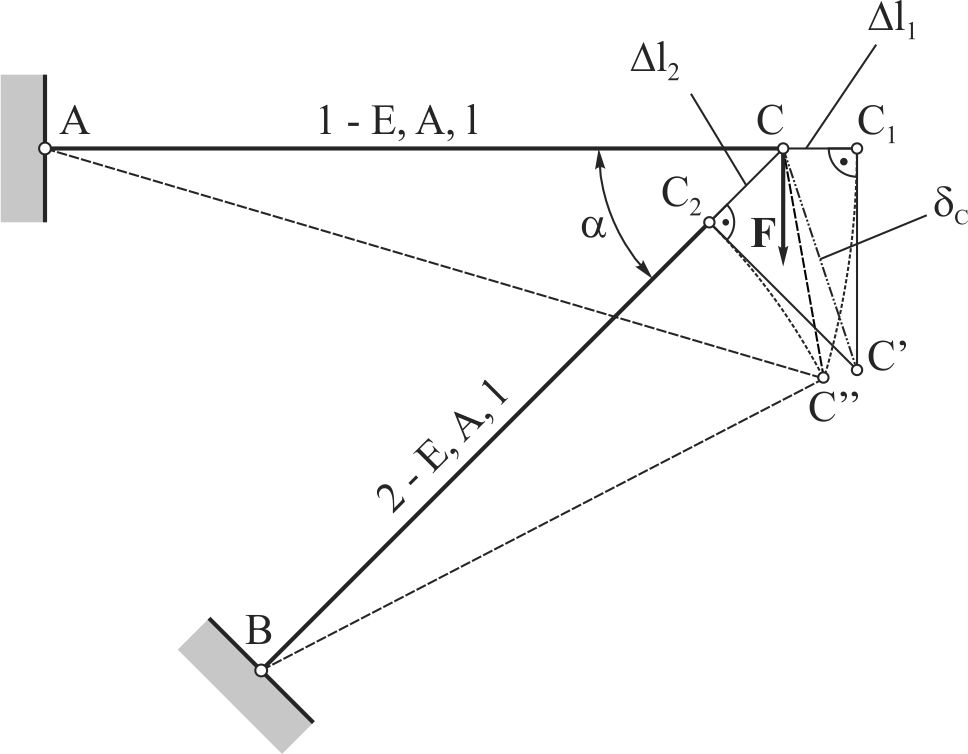 Sl. 2.26 Skica plana pomeranja konstrukcije formirane od dva štapa
22
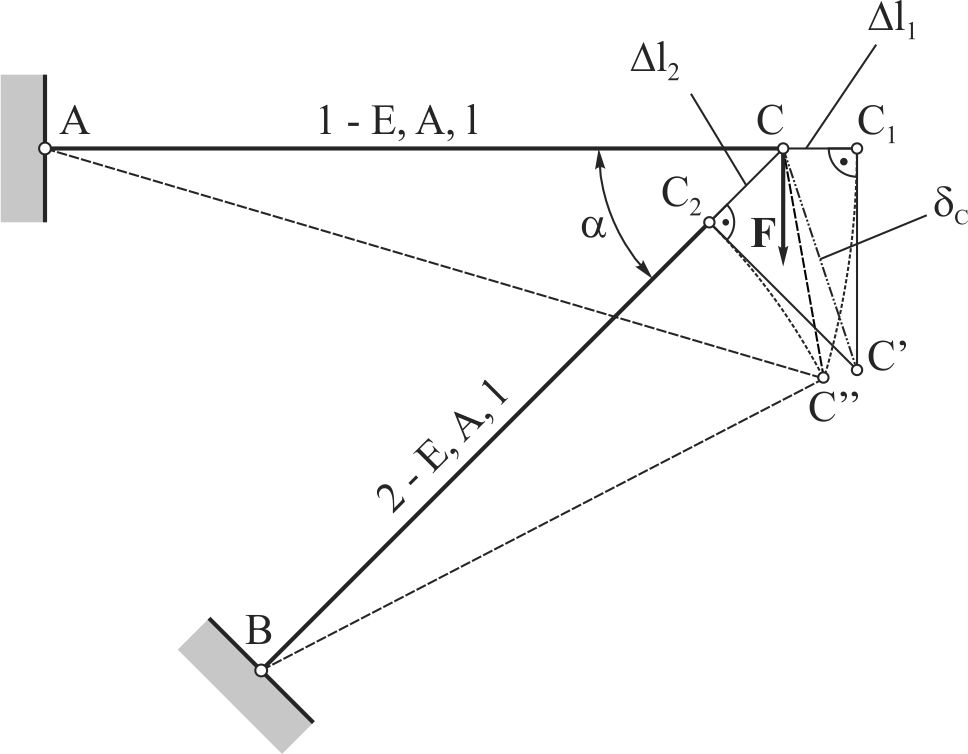 23
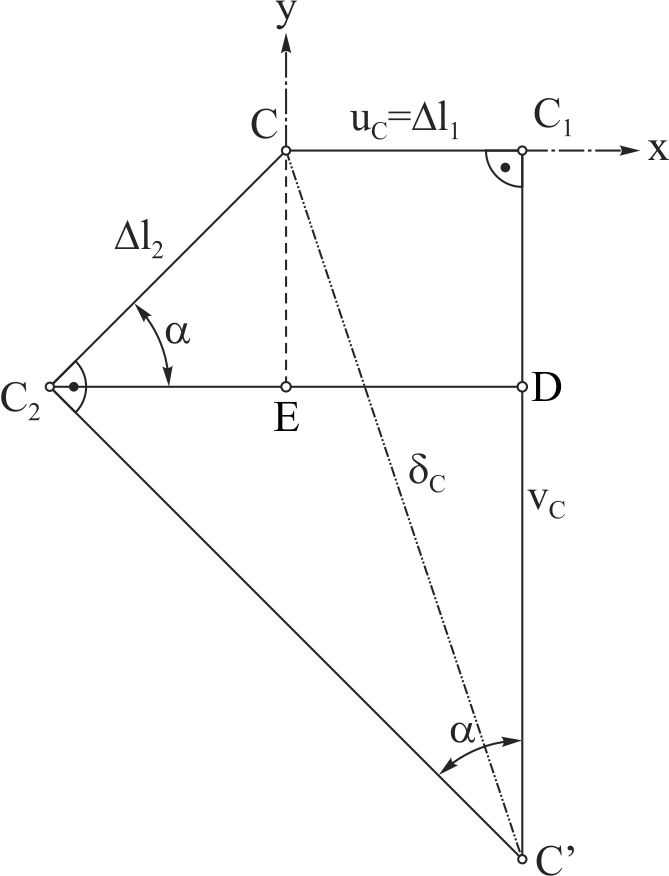 Sl. 2.27 Proizvoljno uvećan i dopunjen plan pomeranja
24
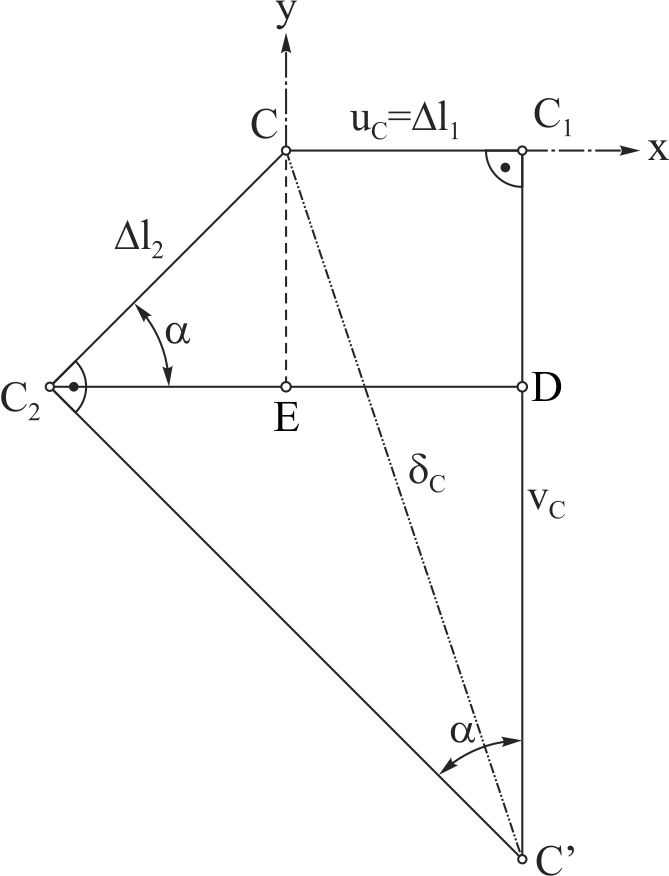 25
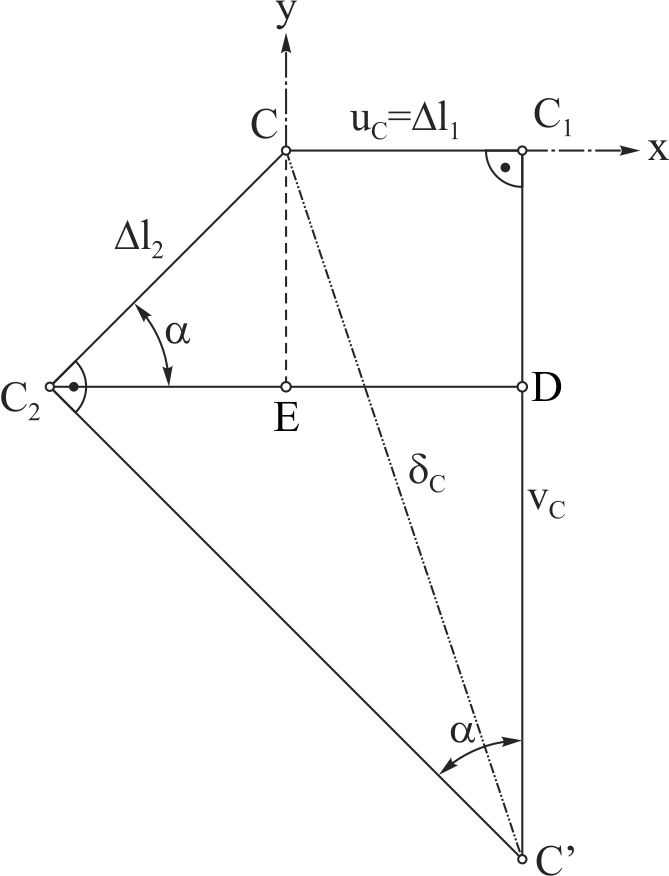 26
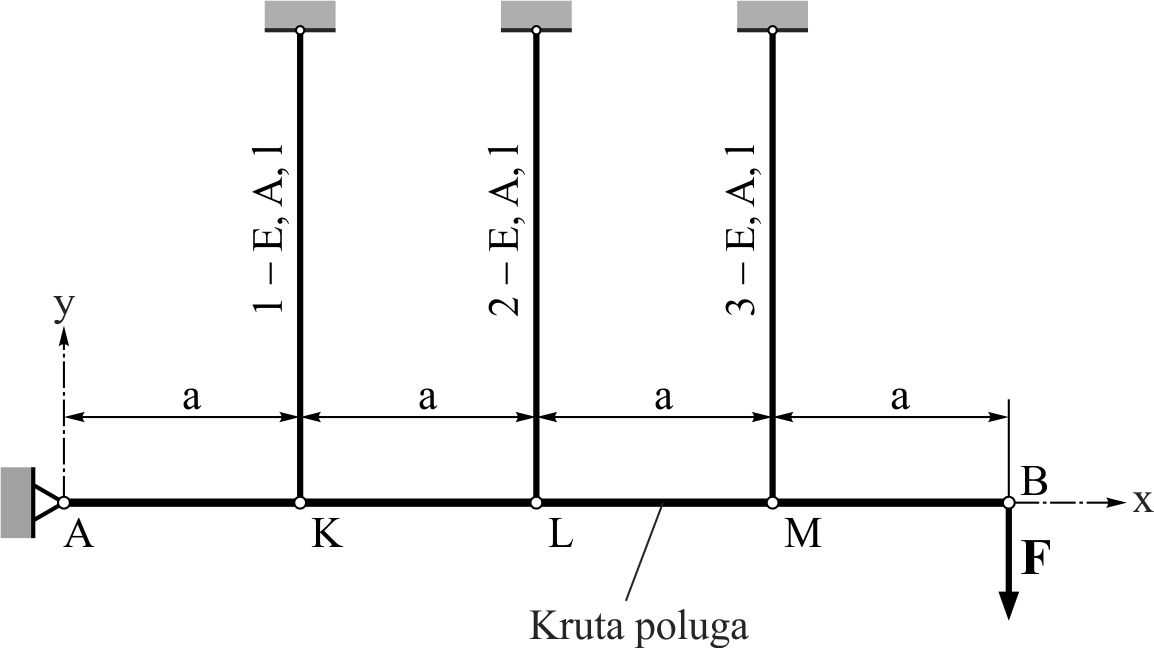 Sl. 2.28 Konstrukcija formirana od tri verikalna štapa koja pridržavaju pretpostavljeno krutu horizontalnu polugu
Konstrukcija na Sl. 2.28 je 2 statički neodređena.
27
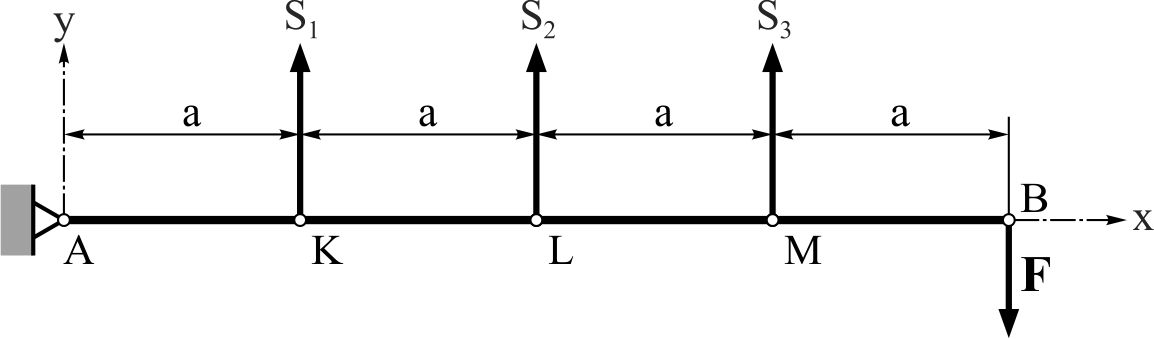 Sl. 2.29 Horizontalna kruta poluga oslobođena od štapnih veza
28
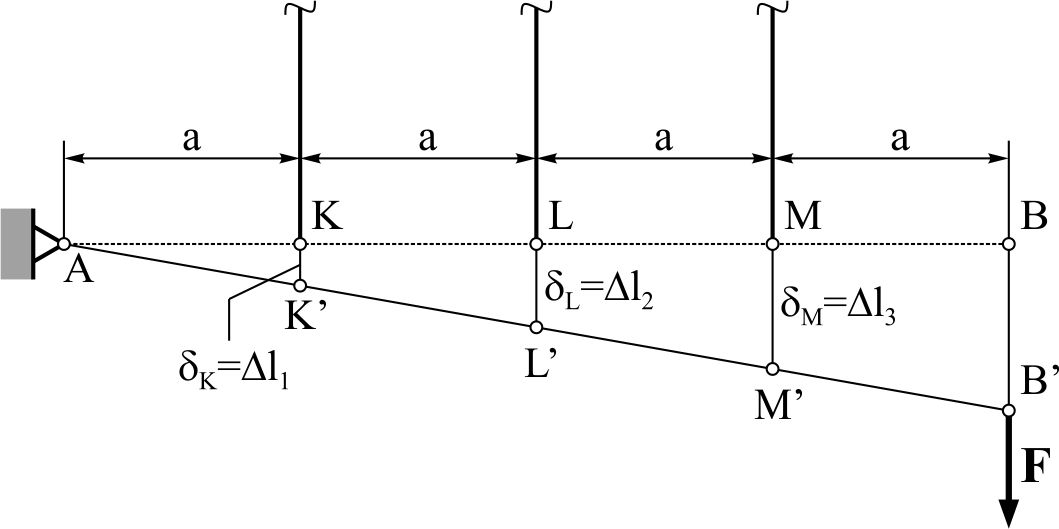 Sl. 2.30 Plan pomeranja posmatrane statički neodređene konstrukcije
29
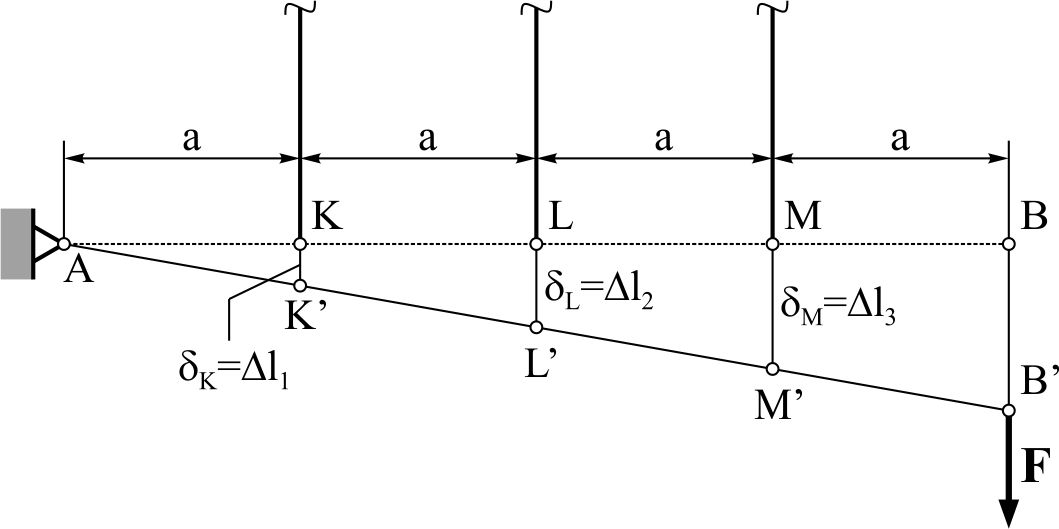 30
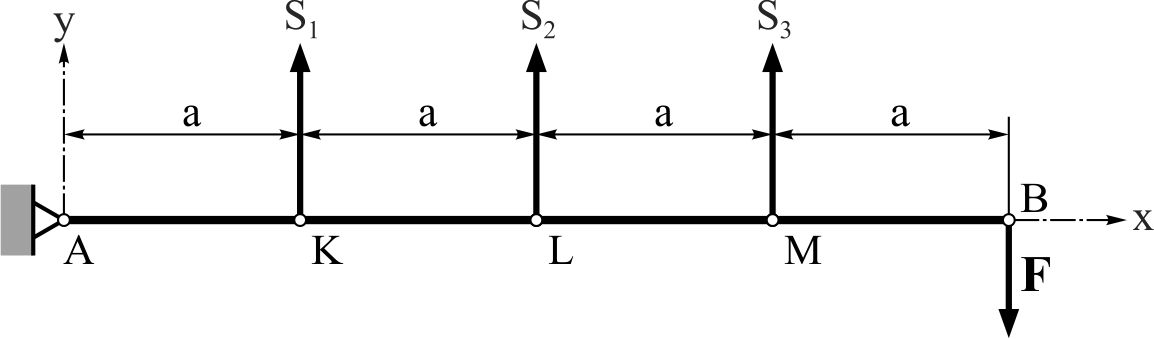 31
Postoji još jedan vid statički neodređenih štapnih konstrukcija.
Radi se o štapnim konstrukcijama sa početnim ili montažnim naponima izazvanim malim greškama u izradi (greškama reda 1/2000  1/1000 od dužine štapova).
32
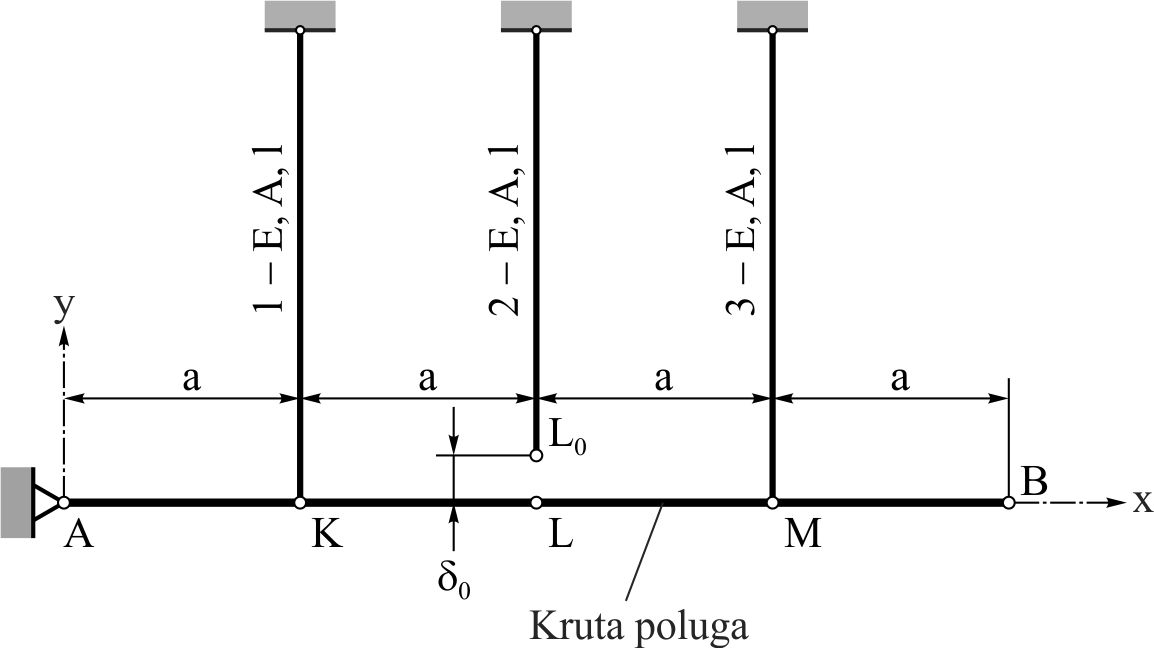 Sl. 2.31 Primer štapne konstrukcije sa greškom
33
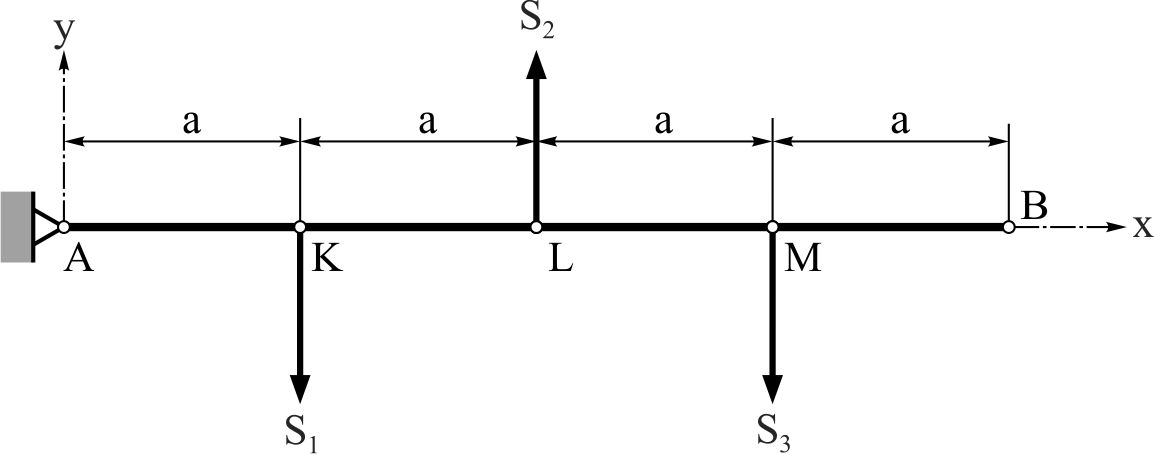 Sl. 2.32 Horizontalna kruta poluga, posle montaže oslobođena od štapnih veza
34
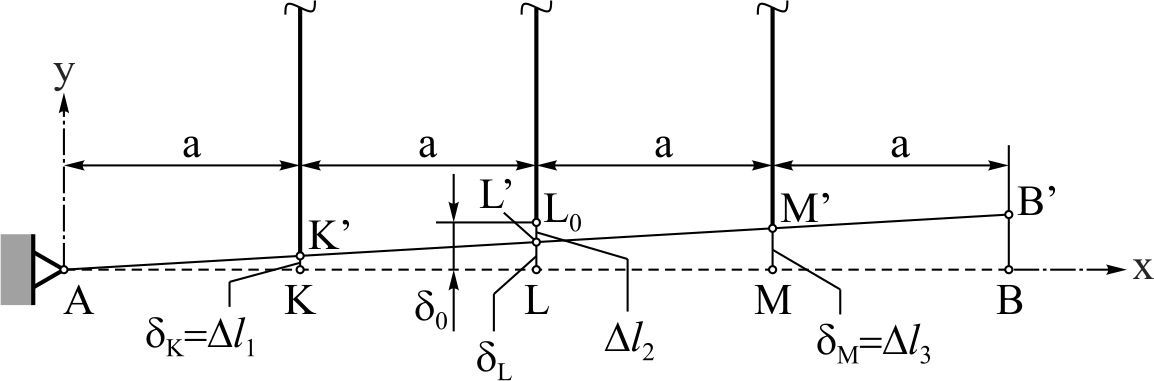 Sl. 2.33 Plan pomeranja konstrukcije sa greškom
35
36
37
38
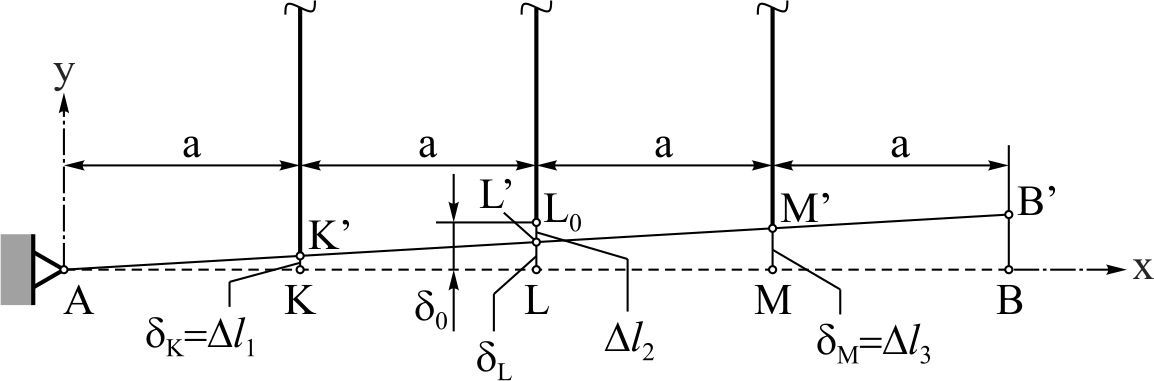 39
2.11. Ograničenja kod aksijalno         opterećenih štapova
Izrazi koji se koriste za sračunavanje napona kod aksijalno opterećenih štapova, vrede za poprečne preseke, koji su saglasno Sen-Venanovom principu, dovoljno udaljeni od mesta delovanja podužnih sila i to su tzv. nominalni naponi.
40
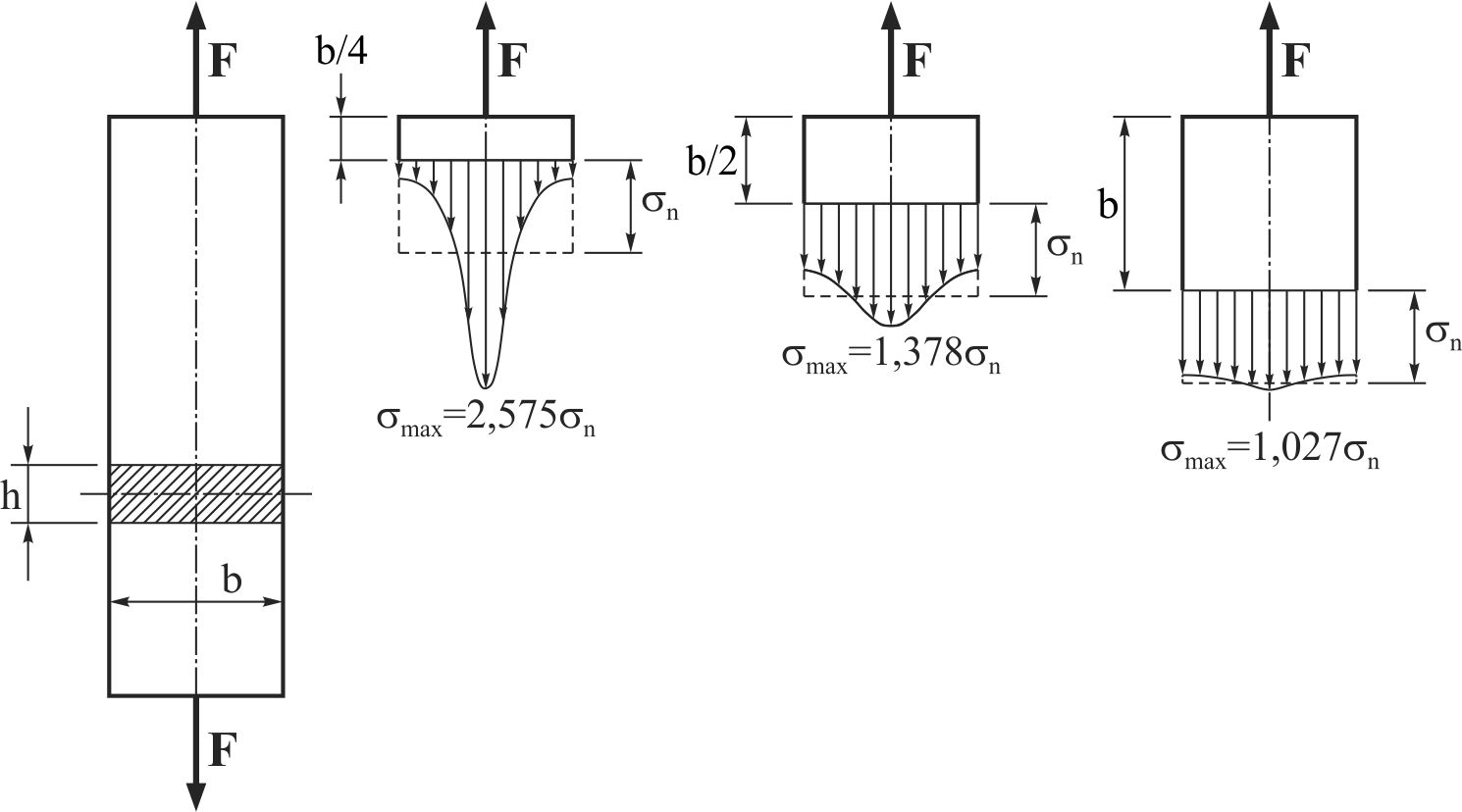 Sl. 2.34 Štap pravougaonog poprečnog preseka opterećen na zatezanje
Nominalni napon:
41
U realnim stepenastim štapovima, na mestima prelaza sa jednog na drugi poprečni presek pojavljuje se geometrijska koncentracija napona, koja se prelaznim zaobljenjima ne izbegava, već se samo ublažava.
Na prelazima sa jednog na drugi poprečni presek, pojavljuju se maksimalni naponi.
42
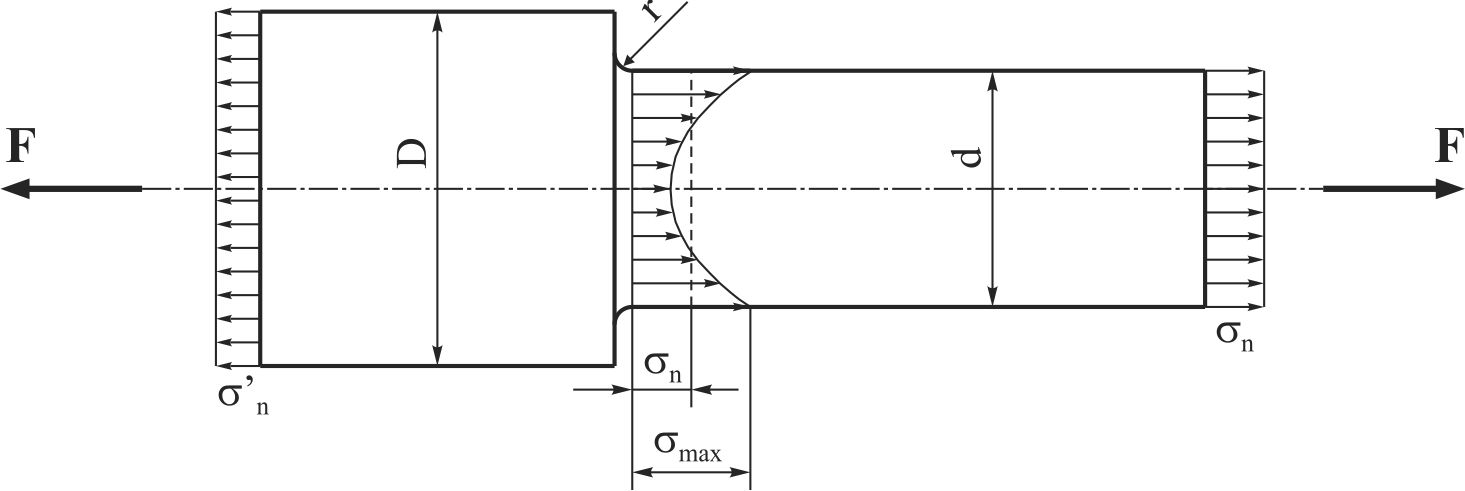 Sl. 2.35 Stepenast štap kružnog poprečnog preseka, sa ucrtanim raspodelama napona, opterećen na zatezanje
smax  maksimalni napon
ak  geometrijski (teorijski) faktor
        koncentracije napona
sn  nominalni napon
43
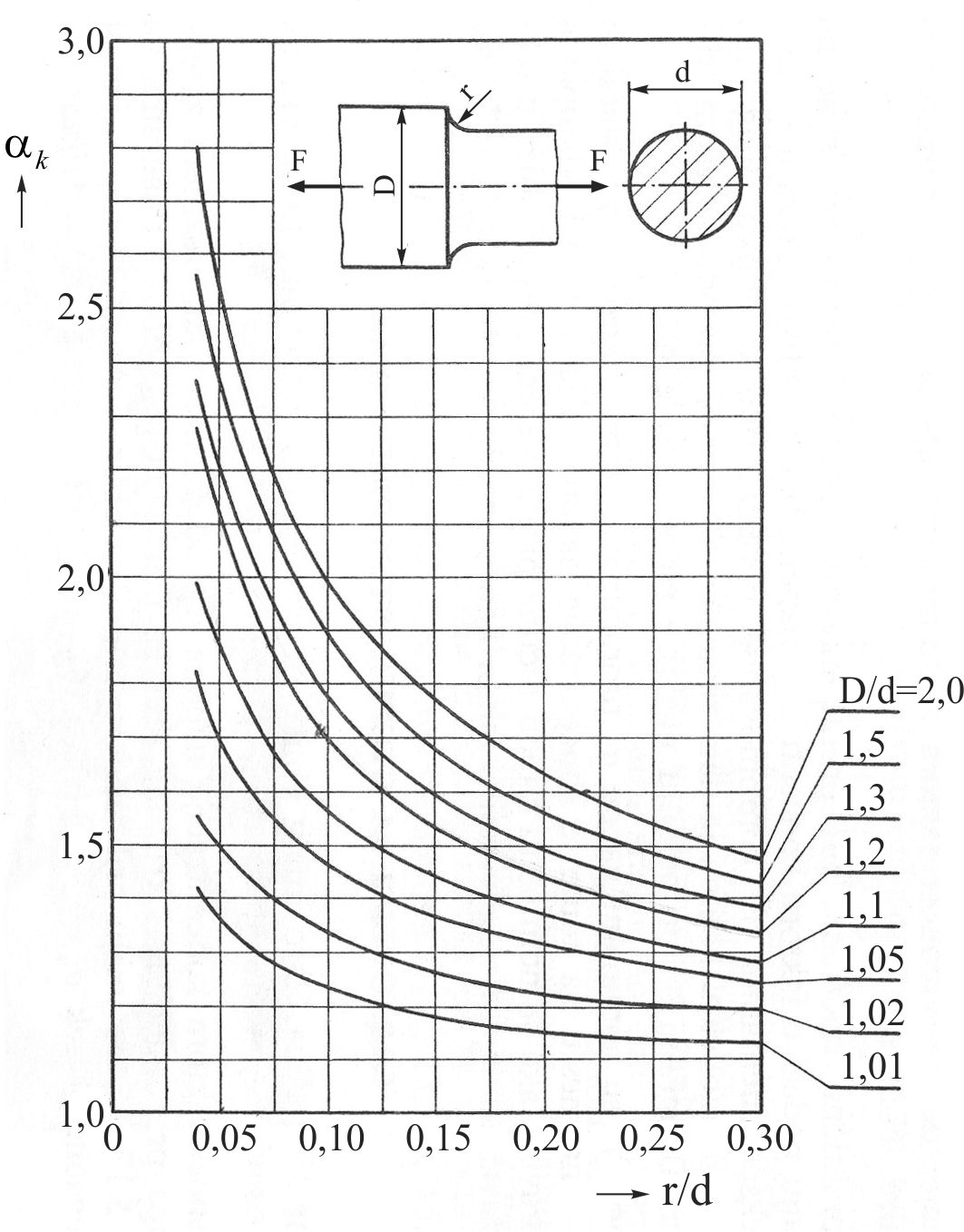 Sl. 2.36 Primer eksperimentalno dobijenog dijagrama geometrijskog faktora koncentracije napona
44
2.12. Ispitivanje materijala         zatezanjem
Prisetimo se drugog zadatka otpornosti materijala kod kojeg se za poznato opterećenje i poznatu geometriju izvesnog elementa konstrukcije, treba izabrati materijal potrebne čvrstoće.
U prvom redu reč je o zateznoj čvrstoći, a zatim i o drugim mehaničkim karakteristika-ma.
45
S obzirom na mehaničke karakteristike, konstrukcione materijale delimo na
plastične,
srednje plastične i
krte.
46
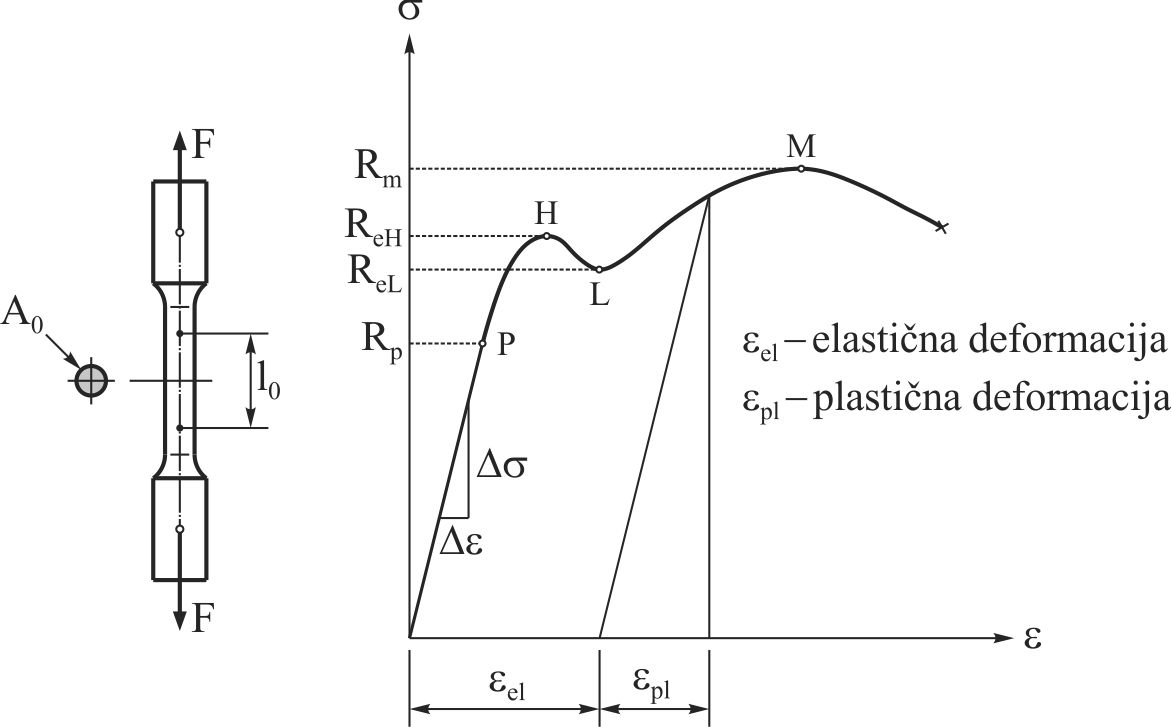 Sl. 2.37 Ispitivanje zatezanjem: Ispitna epruveta kružnog poprečnog preseka i inženjerska naponsko-deformacijska kriva za neki od plastičanih materijala
47
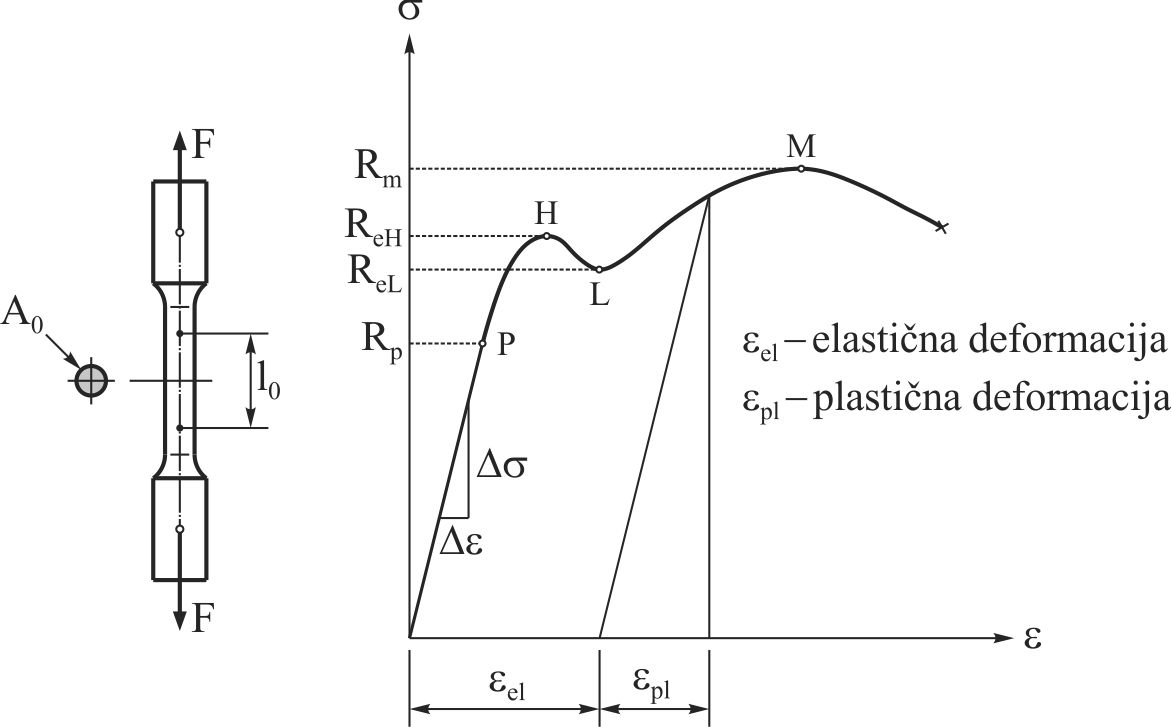 Rp  Granica proporcionalnosti
ReH  Gornja granica tečenja
ReL  Donja granica tečenja
Rm  Zatezna čvrstoća
Ds  Raspon napona
De  Raspon deformacija
48
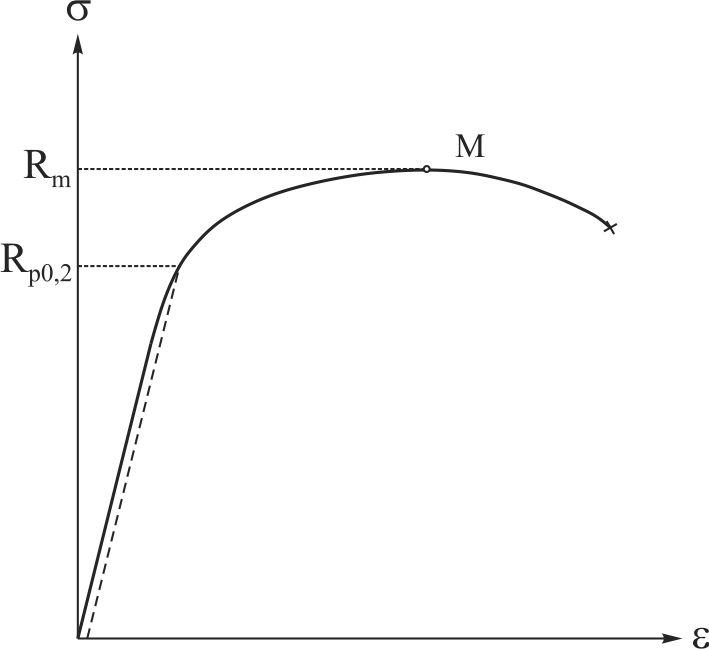 Rp0,2  konvencionalna granica tečenja
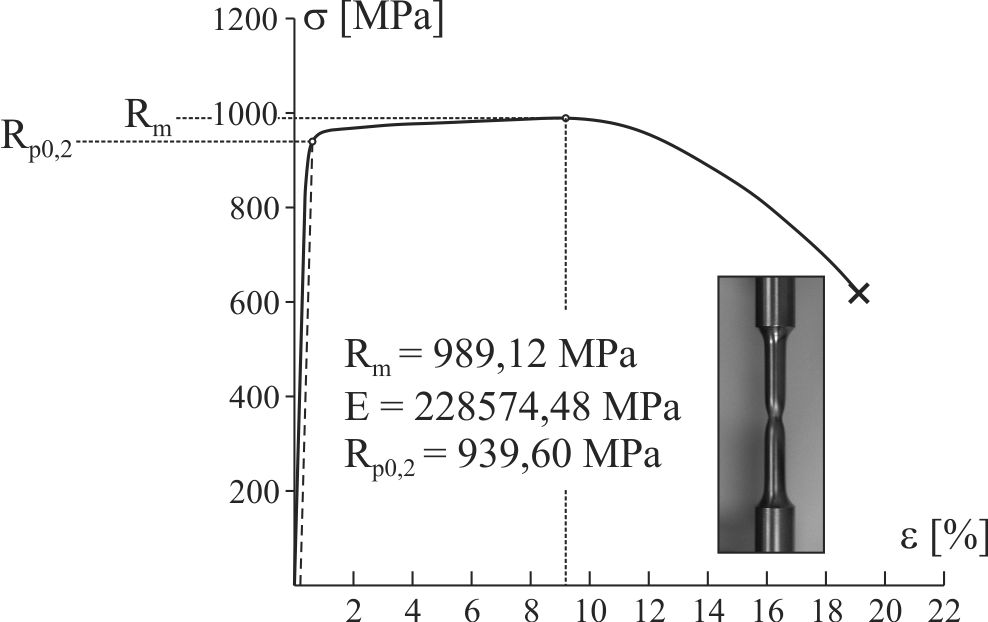 Sl. 2.38 Izgled inženjerske naponsko-deformacijske krive za materijale kod kojih nemamo tečenja
Sl. 2.39 Inženjerska naponsko-deformacijska jednog visokolegiranog vatrootpornog čelika
49
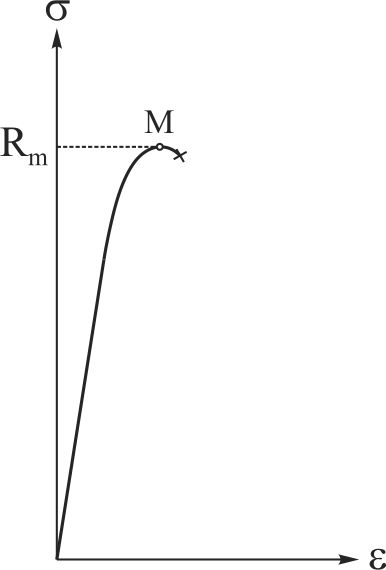 Sl. 2.40 Izgled inženjerske naponsko-deformacijske krive za neki od krtih materijala
50
Pri ispitivanju na pritisak, pritisne sile, naponi i deformacije imaju negativne vrednosti.
Naspram gornje i donje granice tečenja je gornja i donja granica gnječenja.
Naspram konvencionalne granice tečenja je konvencionalna granica gnječenje Rcp0,2,
a naspram zatezne čvrstoće je pritisna čvrstoća Rcm.
51
2.13. Stepeni sigurnosti. Granični         i dozvoljeni naponi
Mehaničkim ispitivanjima konstrukcionih materijala moguće je odrediti napone pri kojima se pojavljuje razaranje u vidu trajnih plastičnih deformacija, naprslina ili u vidu totalnog loma.
Ove napone zovemo graničnim (opasnim) naponima, sgr.
Dozvoljeni napon?
52
Dozvoljeni napon sd:
Plastični materijali:
S = 1,4 … 1,6
53
Dozvoljeni napon sd:
Srednje plastični materijali:
S = 1,6 … 2,5
54
Dozvoljeni napon sd:
Krti materijali:
S = 2,5 … 5
55
2.14. Čvrstoća, krutost i nosivost         aksijalno opterećenih         štapova
Uslov čvrstoće:
Uslov čvrstoće pri A = const:
ili
ili
56
Uslov krutosti:
Uslov krutosti pri A = const:
Nosivost:
57
2.15. Dimenzionisanje aksijalno         opterećenih štapova
Pod dimenzionisanjem aksijalno optereće-nog štapa podrazumevamo određivanje potrebnih površina poprečnih preseka.
A = A (z)  const:
A = const:
58